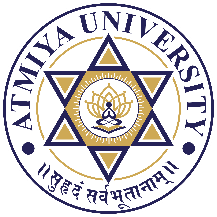 RequiredFieldValidator Control
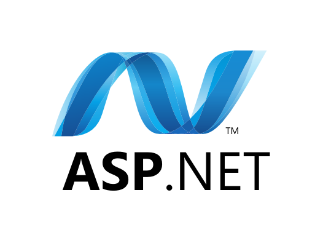 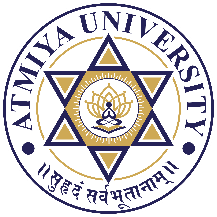 RequiredFieldValidator Control
This validator is used to make an input control required. It will throw an error if user leaves input control empty.
It is used to mandate form control required and restrict the user to provide data.
Note: It removes extra spaces from the beginning and end of the input value before validation is performed.
The ControlToValidateproperty should be set with the ID of control to validate.
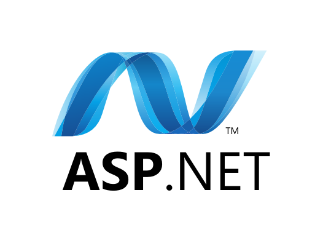 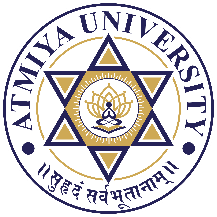 RequiredFieldValidator Control
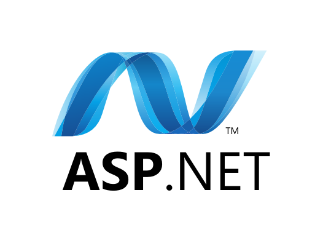 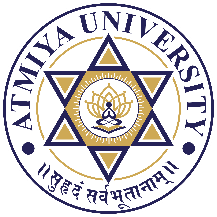 Thank You
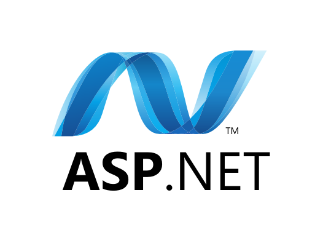